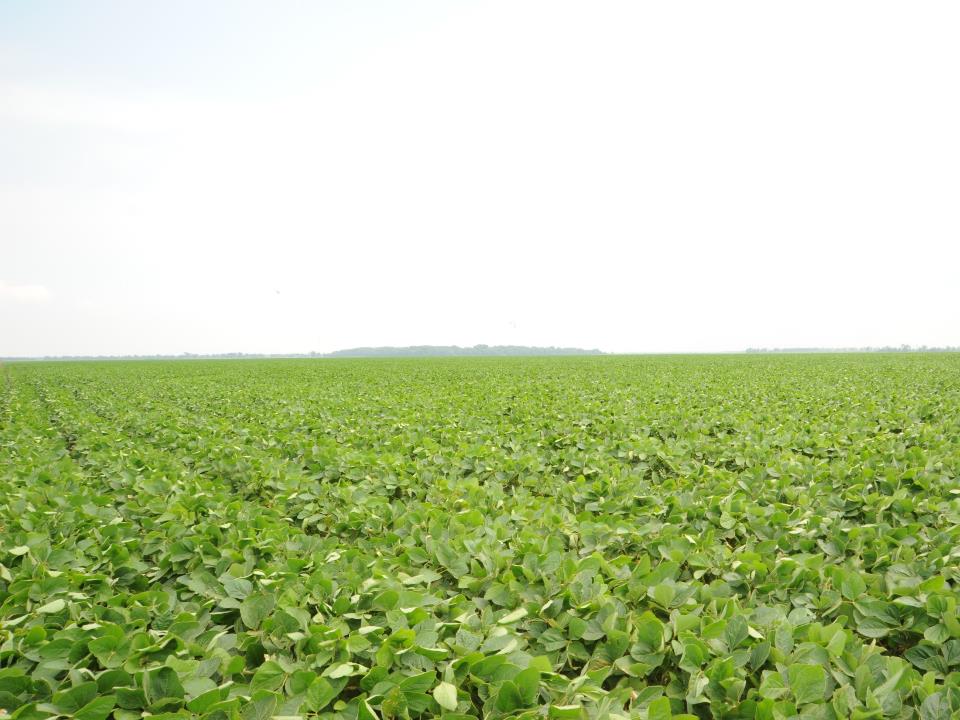 Soybean Insect Update 2014
Neonicotinoid Use in Soybean
Kudzu Bug Update
Neonicotinoids and Spinosyns
Nerve toxins
Nicotinic acetylcholine
	receptor agonists (synaptic)
Mode of action (4A) 
   similar to nicotine (4B)
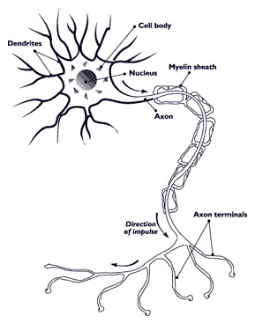 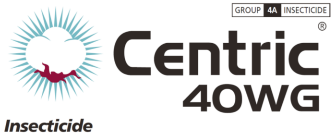 Neonicotinoids
Not widely effective (but are selective)
Good for
Aphids
Beetles
Moths/butterflies

Safer for humans
Cause insect paralysis and death within hours
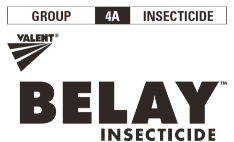 Neonicotinoids
clothianidin
dinotefuran
imidacloprid
thiamethoxam
acetamiprid
others
Poncho, NipsIt, Belay
Safari
Gaucho, Admire Pro
Cruiser, Avicta, Centric
Assail
Where do we use neonicotinoids in field crops?
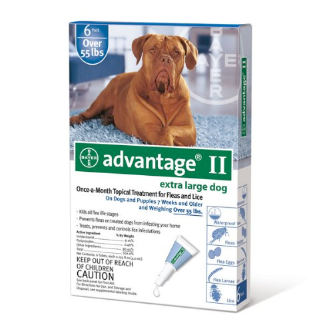 Seed treatments 
Cotton (100%)
Corn (100%)
Soybean (>30%)
Wheat (?)
Foliar sprays
Straight (Admire Pro, Belay, Centric, etc.)
Pre-mix (Brigadier, Endigo, Justice, Leverage 360, Swagger, Triple Crown, etc.)
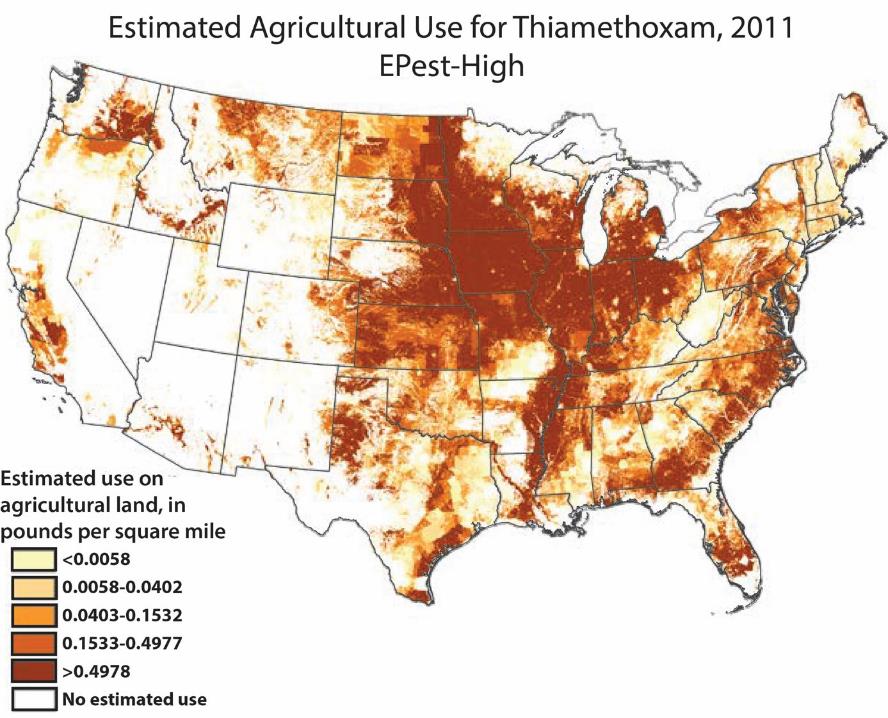 Source: USGS National Water Quality
Assessment Program
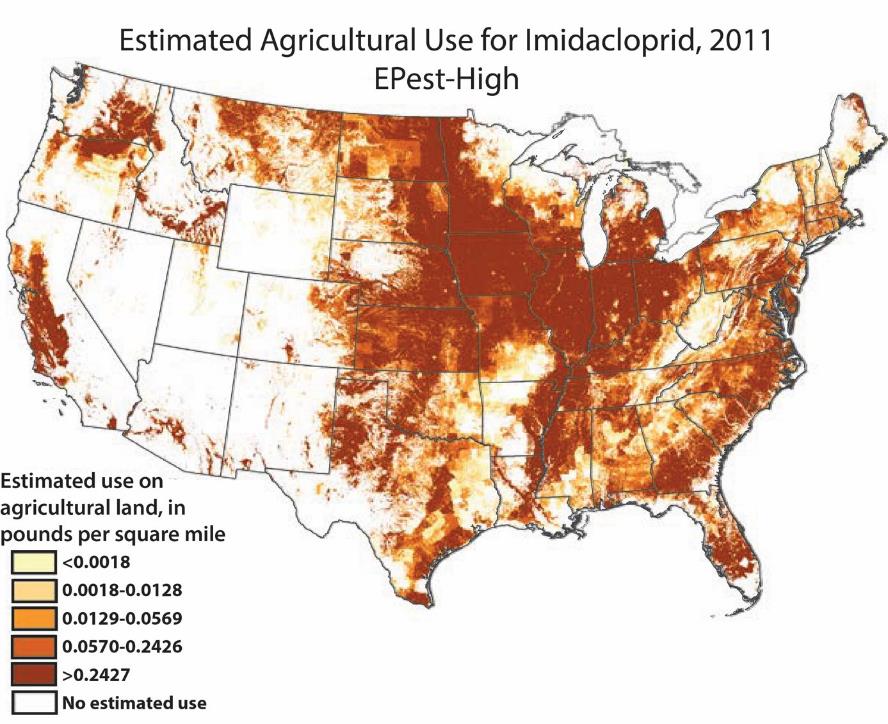 Neonicotinoid Concerns
Persistent in environment
Possibly for months
Not very toxic for aquatic organisms, birds, etc.
BUT
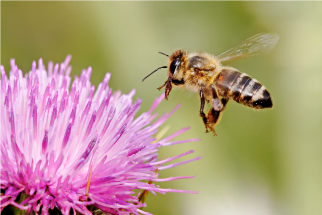 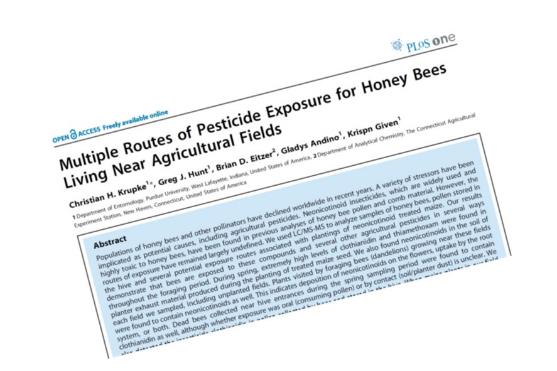 Is this a real concern?
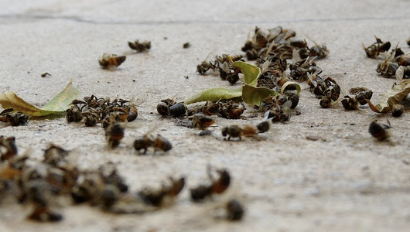 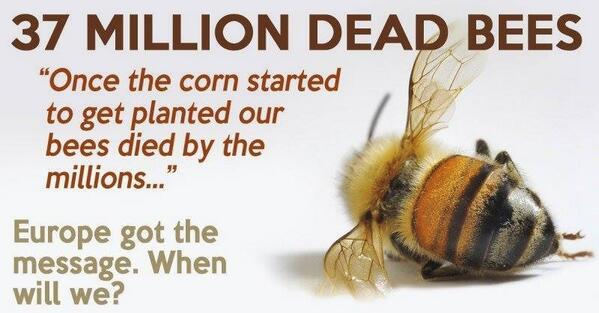 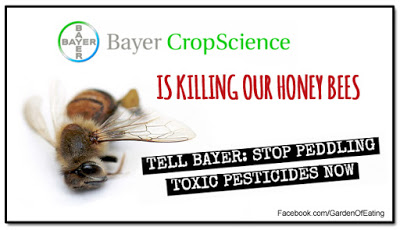 Questions
What concentrations of neonicotinoid change bee behavior?
Minimal effects up to 20 ng/g
Highest detected in corn pollen is 7 ng/g, most much lower
What is the likelihood that bees will be exposed to neonicotinoids under average realistic conditions
Not likely in Midsouth field crops (Stewart et al. 2014)
Do Midwestern results apply across the US?
Likely not
Pollinator Protection:
New Pesticide Labels
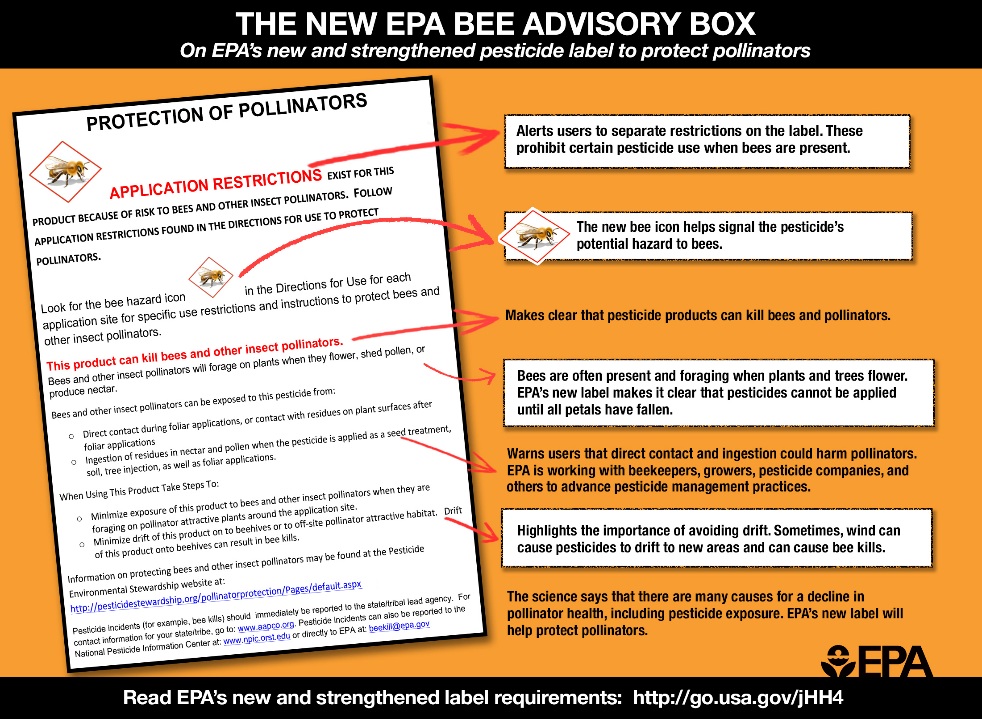 Directions For Use – 
For Food Crops & Commercially Grown Ornamentals Not Under 
Contract for Pollination Services but are Attractive to Pollinators
Do not apply this product while bees are foraging. Do not apply   this product until flowering is complete and all petals have fallen unless one of the following conditions has been met.
The application is made to the target site after sunset
The application is made to the target site when temperatures are below 55˚F
The application is made in accordance with a                government-initiated public health response
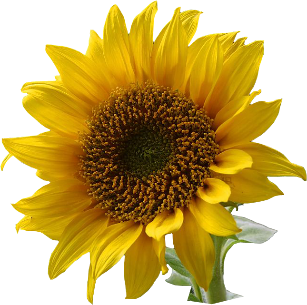 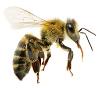 Directions For Use – 
For Food Crops & Commercially Grown Ornamentals Not Under 
Contract for Pollination Services but are Attractive to Pollinators
The application is made in accordance with an active state-administered apiary registry program where beekeepers are notified no less than 48-hours prior to the time of the planned application so that the bees can be removed, covered or otherwise protected prior to spraying
The application is made due to an imminent threat of significant crop loss and a documented determination consistent with an IPM plan or predetermined economic threshold is met.  Every effort should be made to notify beekeepers no less than 48 hours prior to the time of the planned                                         application so that the bees can be removed,                                        covered, or otherwise protected prior to                                                             spraying.
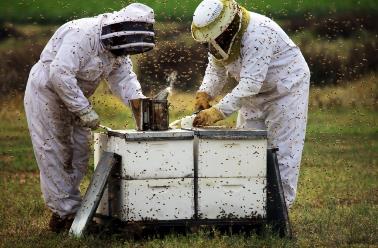 Farmer/Beekeeper Communications
Mississippi’s “Bee Aware” Flag
Part of a larger statewide effort in MS to foster communication
Hive and Flag Placement
GPS
Notify Ground and Aerial                                                        Applicators of Hive Locations
Timing of Applications
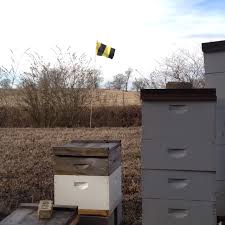 Pollinator Stewardship Task Force
NC Pollinator Stewardship Task Force
- NC Farm Bureau    	- NCSU 
- NCDA&CS		- Commodity Groups
- Commercial Beekeepers
Potential work:
Pollinator Protection Plan 
Flags
Mapping
Commercially Available Insecticidal Seed Treatments
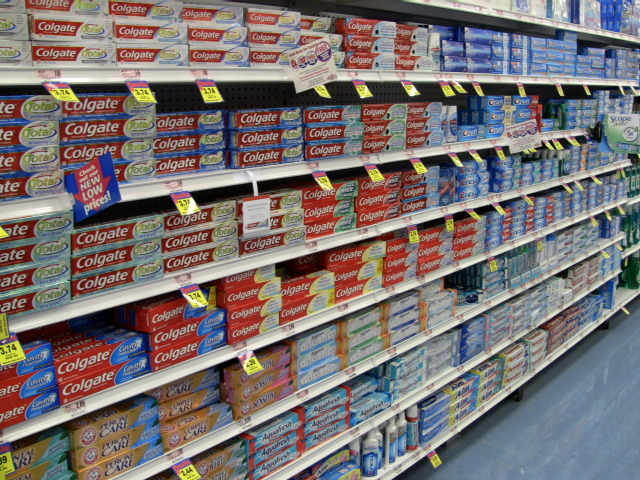 aClariva Complete Beans seed treatment with CruiserMaxx Beans (insecticide/fungicide) + Clariva pn (nematicide) +   
 Vibrance (fungicide). CruiserMaxx Beans is seed treatment with one of the following: 1) CruiserMaxx alone, 2) 
 CruiserMaxx Advanced + Apron XL (fungicide), 3) Cruiser 5 FS insecticide + Maxim 4FS + Apron XL (fungicides), or 4) 
 Cruiser 5FS + ApronMaxx (fungicide)

bTrilex 6000 seed treatment with Gaucho (insecticide) + Trilex + Yield Shield + Allegiance + Celgard (fungicides)
Insecticide Seed Treatment Adoption in Beans
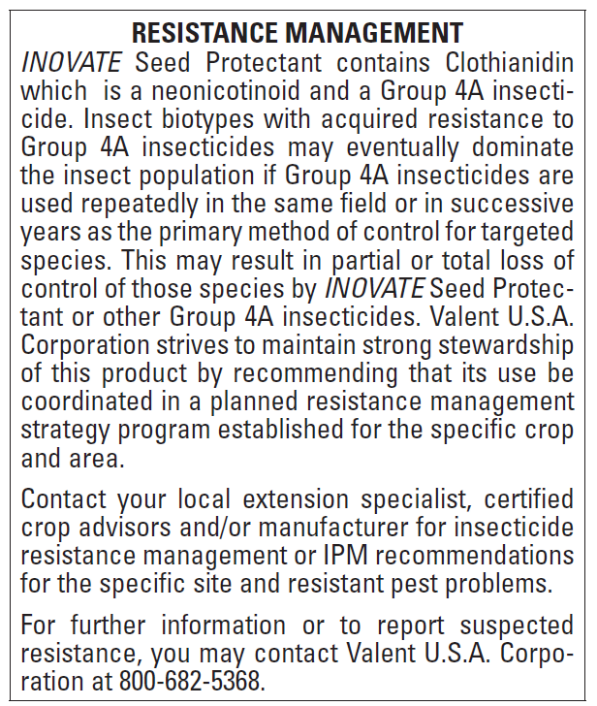 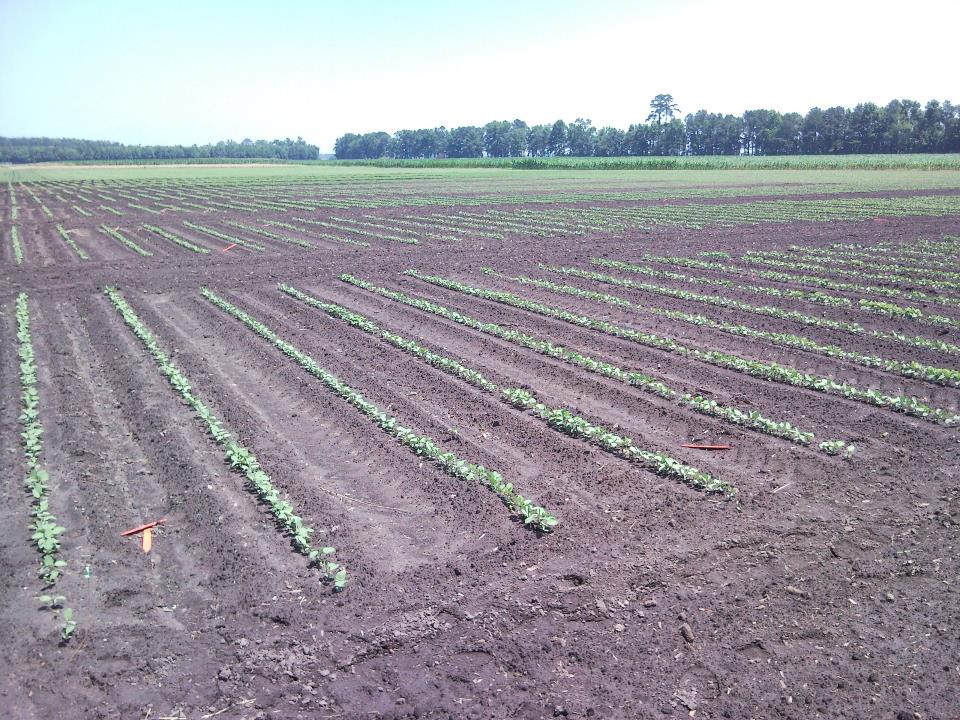 Soybean Seed Treatments
As of 2014 in Virginia and North Carolina
18 seed treatment tests
5 foliar treatment tests

NO YIELD ADVANTAGE
It is not worth using an insecticidal seed treatment
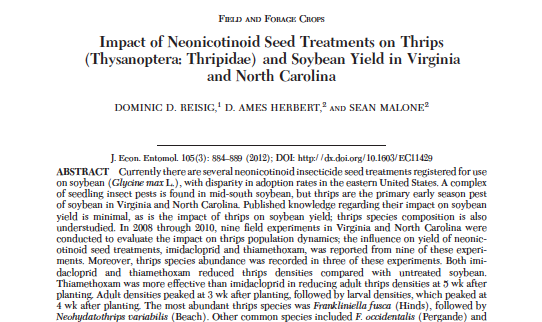 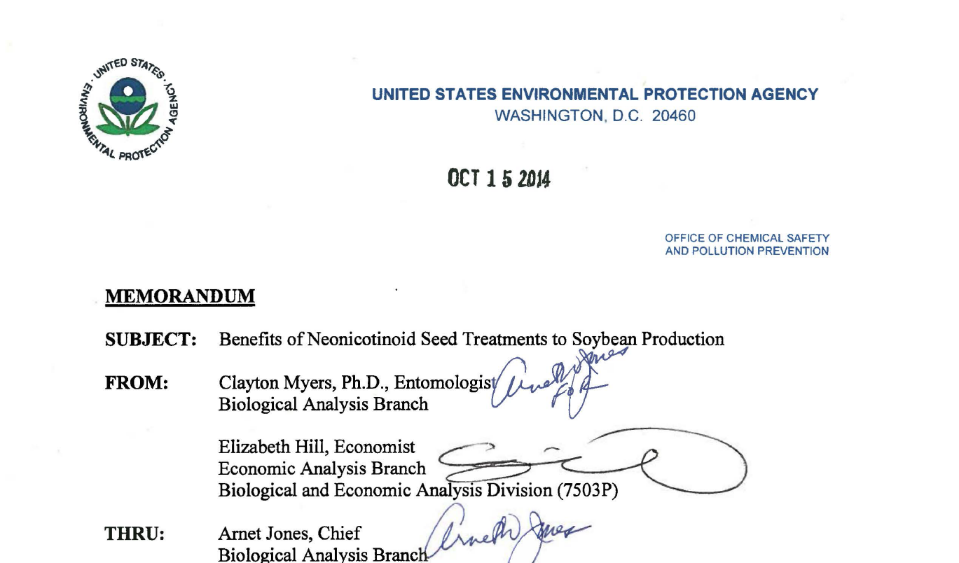 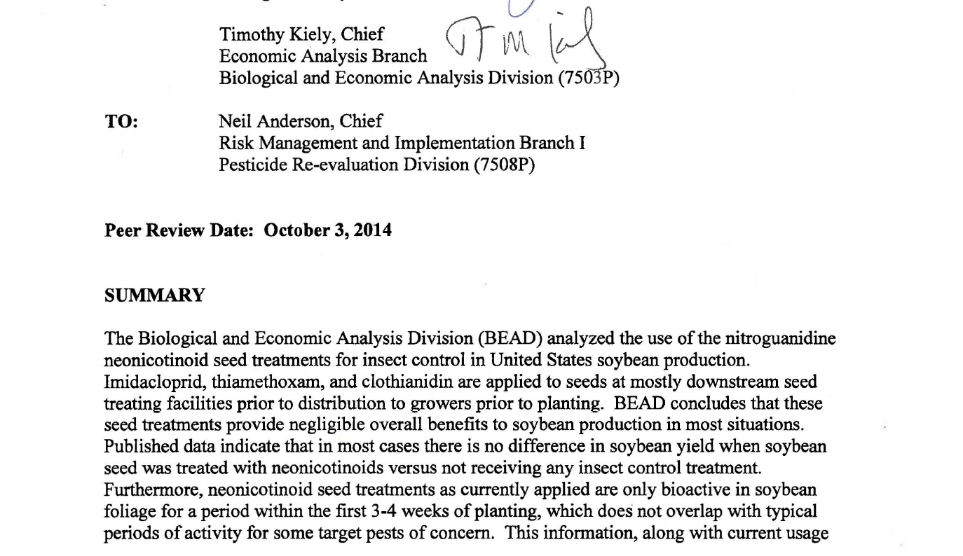 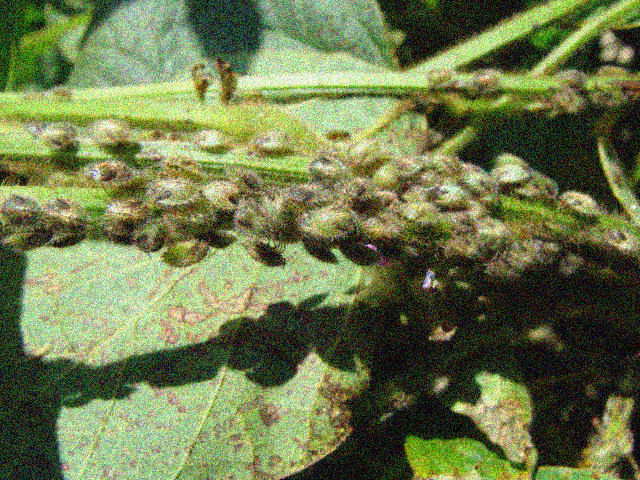 Kudzu bug 2014…what happened?
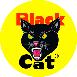 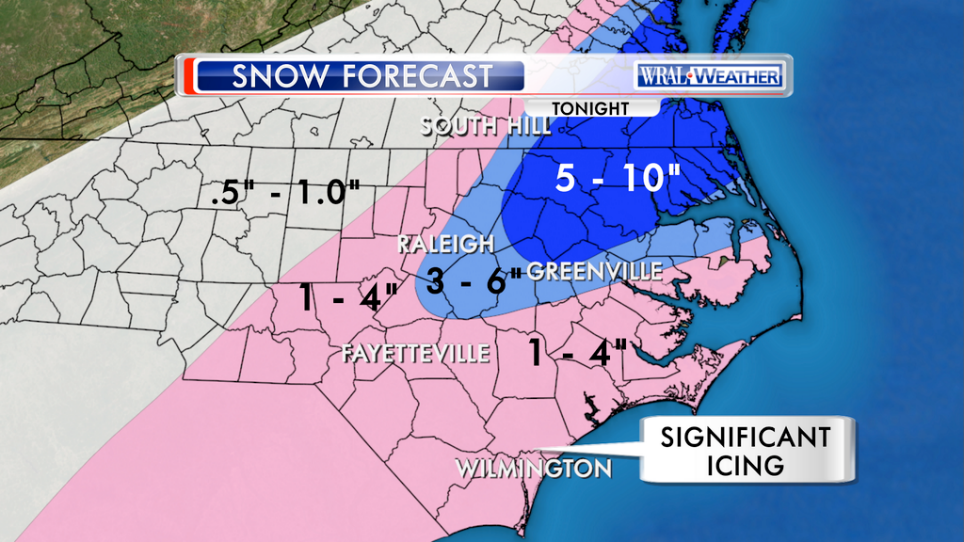 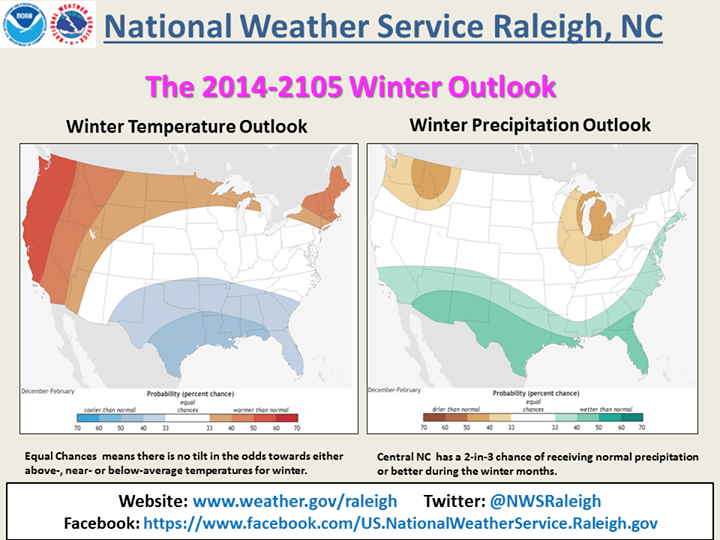 Paratelenomus saccharalis
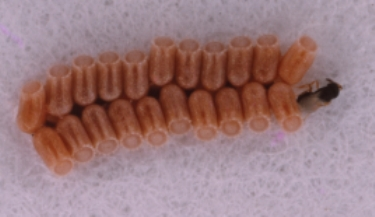 Attacks only Plataspidae (Megacopta cribraria, M. punctatissimum, Brachyplatys subaeneus), no other known hosts
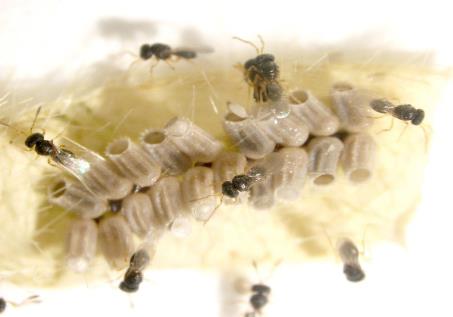 [Speaker Notes: The wasp is in the circle.]
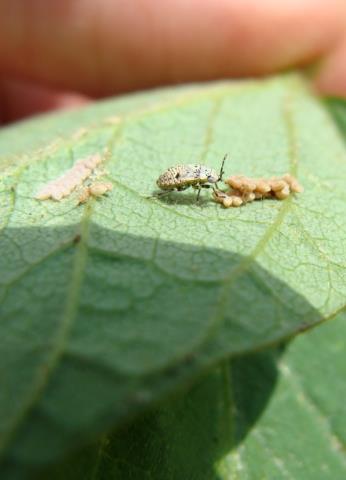 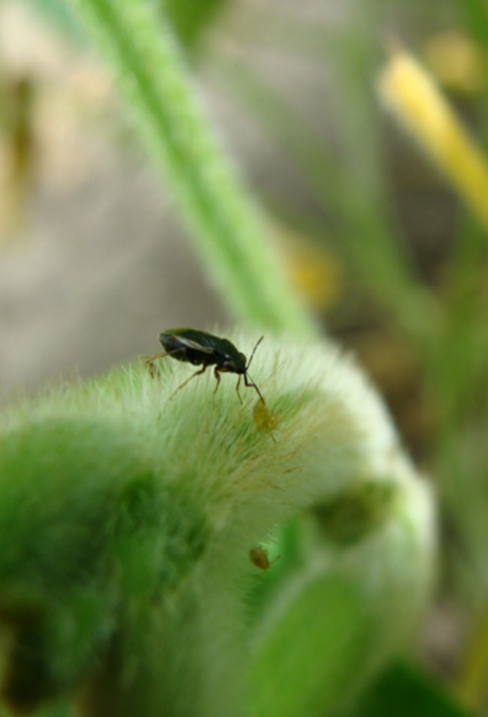 [Speaker Notes: Mention B. bassiana has been observed across the SE]
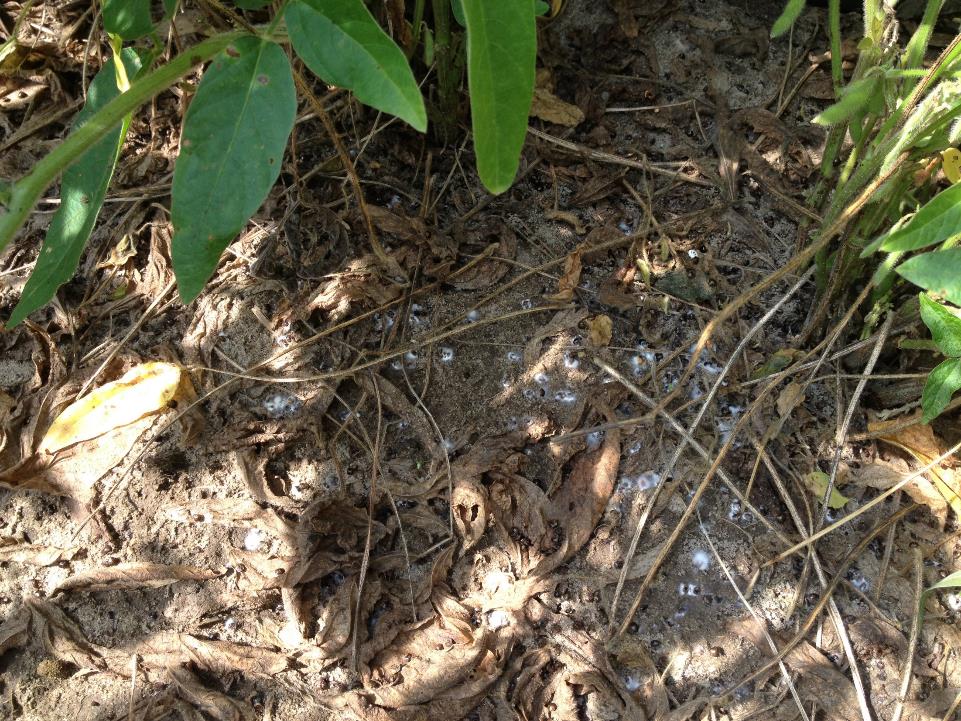 Seiter, N. J., A. Grabke, J. K. Greene, J. L. Kerrigan, and F.P.F. Reay-Jones. 2014. Beauveria bassiana is a pathogen of Megacopta cribraria (Hemiptera: Plataspidae) in South Carolina. Journal of Entomological Science. 49: 326-330.
Thresholds
Seedling/vegetative soybeans
5 bugs per plant (adults or nymphs)
Stop using threshold for second generation 
	bugs (generally in July)
Vegetative to reproductive (R7) soybeans
One nymph per sweep (“swoosh” of the net)
Preliminary
Established
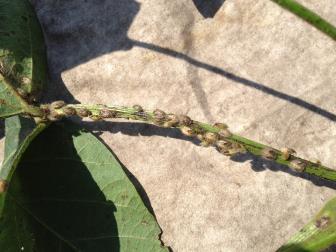 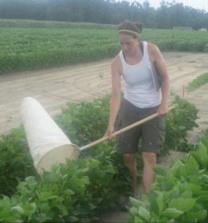 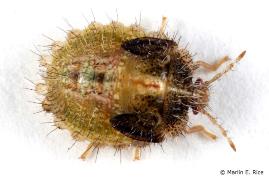 Kudzu Bug Insecticide Efficacy Summary (2010-2012)
Preserves some beneficials
2-5 DAT
6-14 DAT
Log-dose probit mortality of 3rd stage instars, North Carolina 2013
a N, number of Kudzu bugs tested; FL, fiducial limits.
b Chi-square testing linearity of dose–mortality response.
Tillage: Early colonization
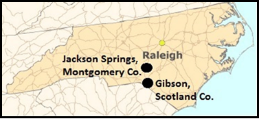 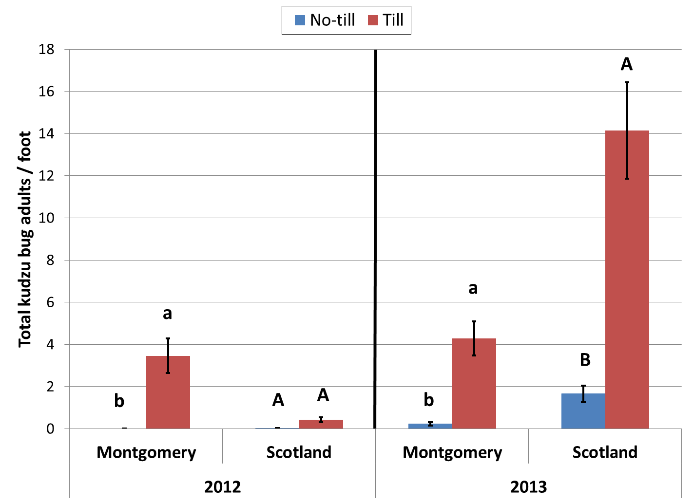 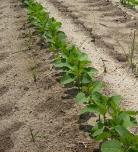 Tilled plots
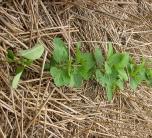 No-till plots, 
planted after 
rye or wheat
[Speaker Notes: From our visual counts, we were able to observed that fewer adults were found in the no-till situation. In the graph, the x-axis represent the years and locations for this experiment. Red bars represent number of adults under tilled situation, blue bars represent the abundance of kudzu bugs under no-till situation.]
Tillage: Season-long
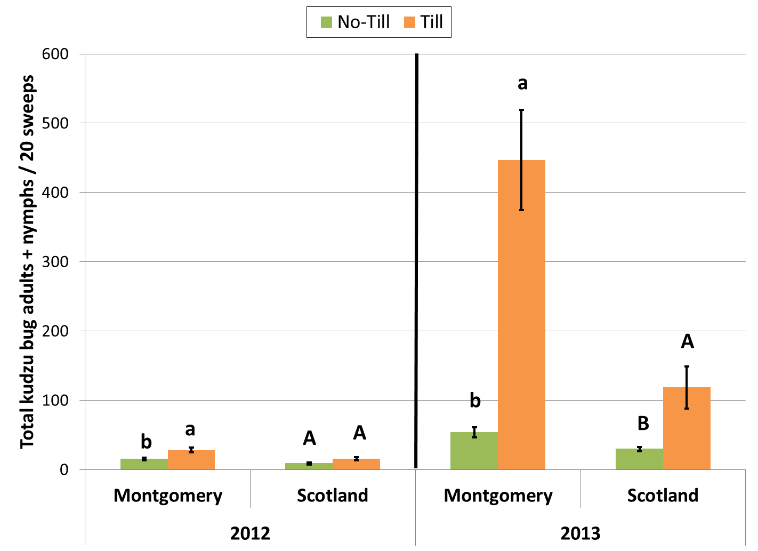 [Speaker Notes: The pattern observed where fewer kudzu bugs in no-till plots held throughout the season. . In the graph, the x-axis represents the years and locations for this portion of the experiment. Orange bars represent number of adults and nymphs under tilled situation, green bars represent the abundance of kudzu bugs under no-till situation.]
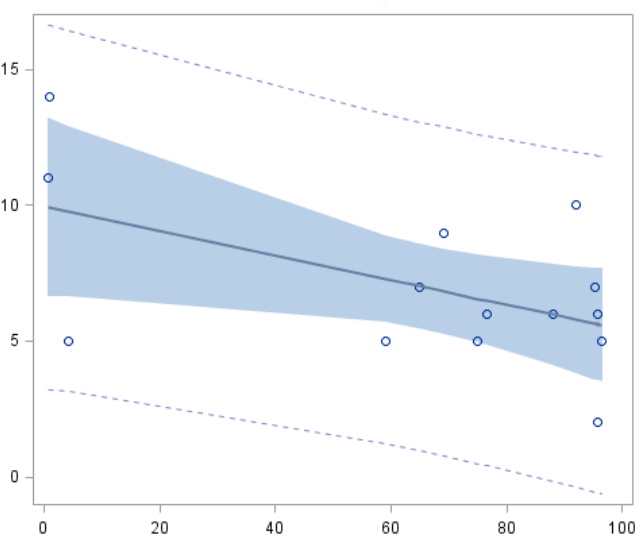 P-value=0.0461

Equation:
Y = 9.9636 – 0.0454 X

R2 = 0.2919
Total kudzu bug adults / 40 sweeps
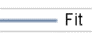 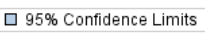 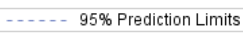 Percent ground cover